Fotozoektocht De Pluim
Startschot:  10 01 2021Eindmeet:  31 03 2021
    Prijsuitreiking:  ?
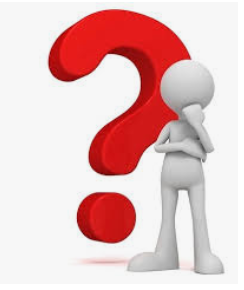 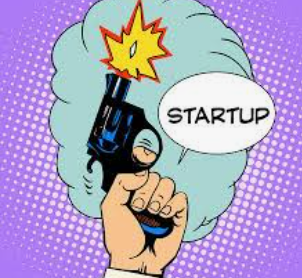 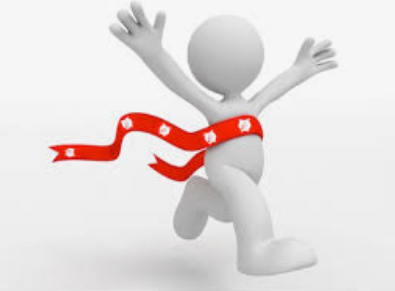 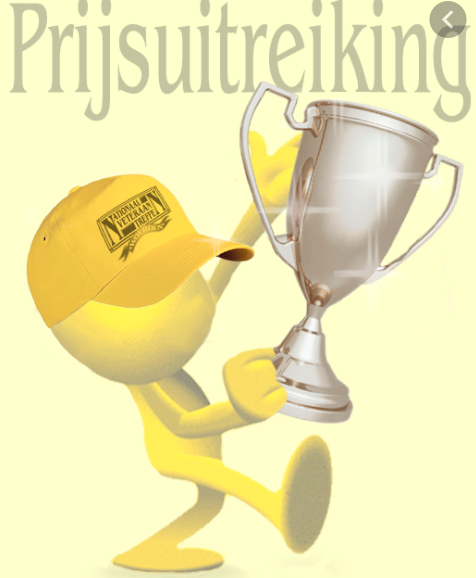 Fotozoektocht De Pluim
Opdracht:
Zoek de 9 adressen in onze gemeente Grobbendonk Bouwel.
Stuur jouw antwoorden door naar ons secretariaat;  marc.kindt@verz.kbc.be
Voordat de wedstrijd afsluit op 31 03 2021.
Schiftingsvraag:  hoeveel formulieren gaan we ontvangen voor 31 maart 2021?
Veel zoek- en wandelplezier!
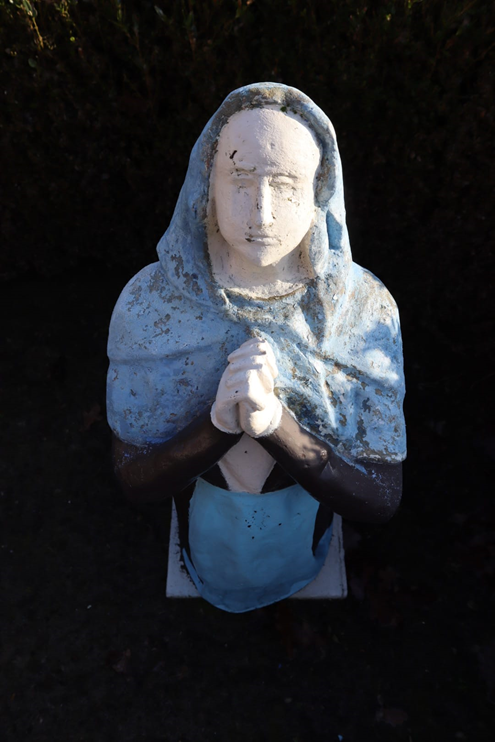 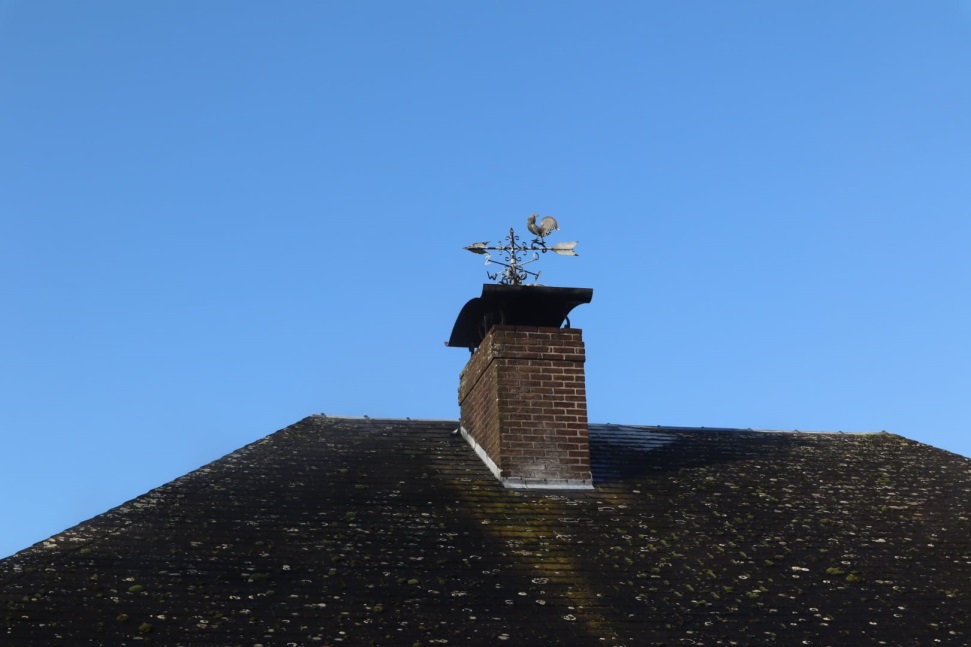 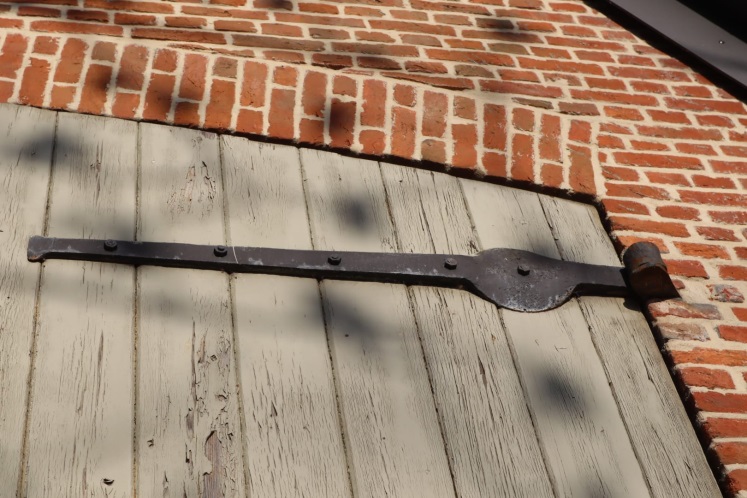 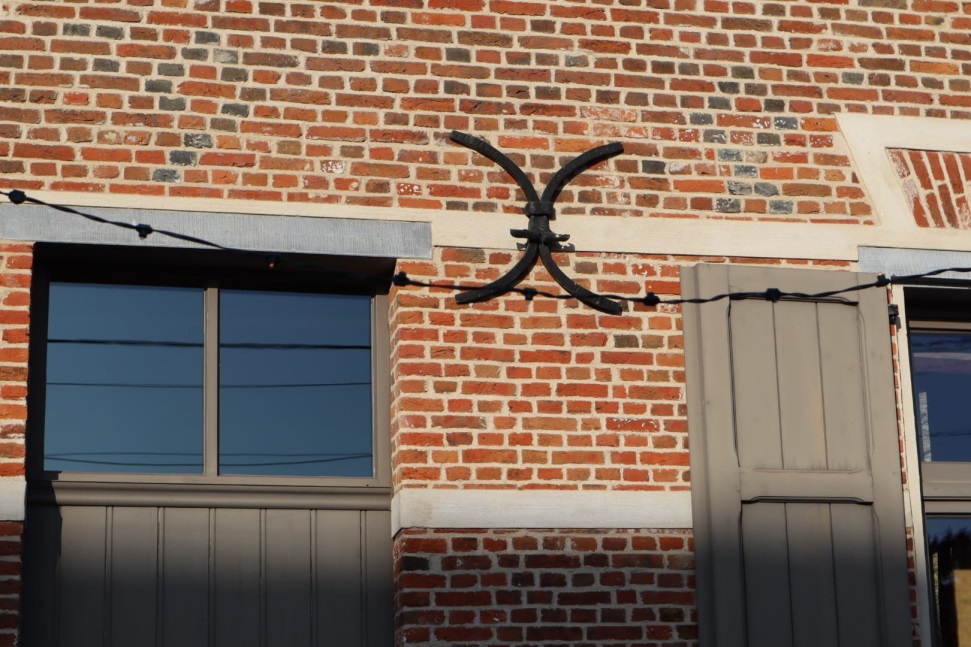 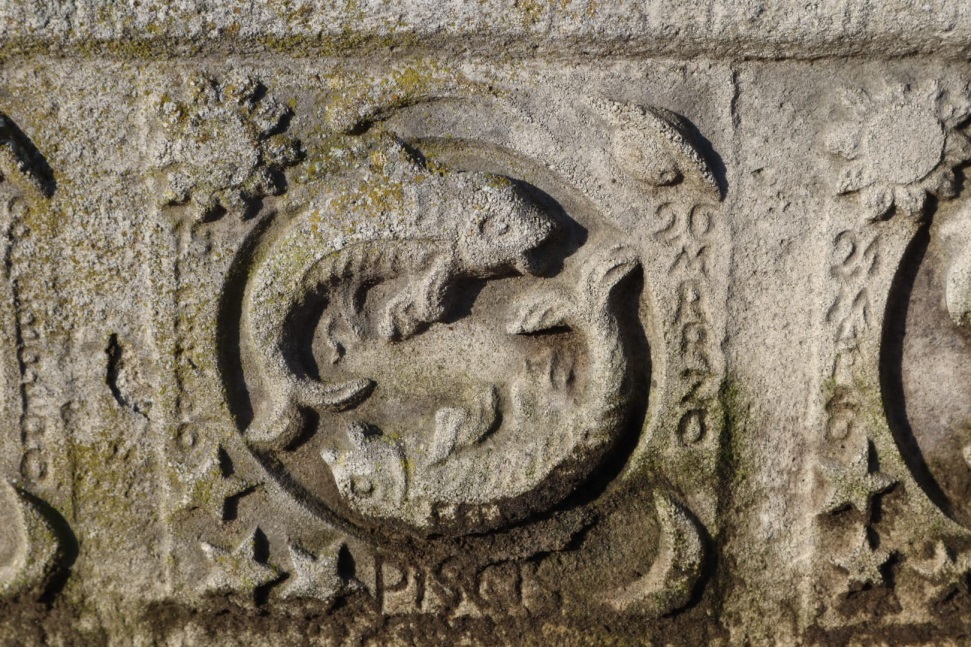 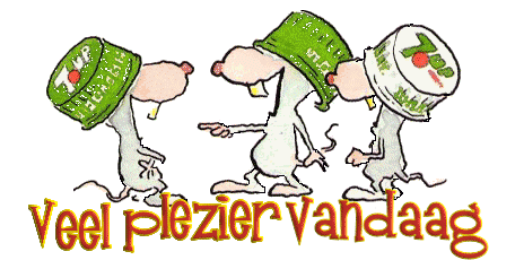